Digital krasjkurs
-for administrasjonen på MatNat 19.juni 2018

Dagfinn Bergsager
USIT
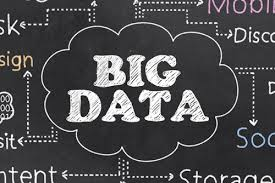 18.06.2018
3
Hva er BigData?
Mye data
Ikke nødvendigvis bare mye data
Både strukturert og ikke strukturert
Strukturerte data er ikke BigData
Kun når data brukes på ny måte enn tiltenkt
Data sammensatt av flere kilder…
18.06.2018
4
BigData = ikke nødvendigvis bare mye data
Bruke data til noe annet enn det det var samlet inn som
Eks.:
Berlin: fant terrorist i å sjekke bruk av strøm
Trafikk i google maps
Forskjellige typer kilder
Studentene våre: Vi vet egentlig enormt mye…men bruker det ikke
18.06.2018
5
Big Data = Mye Strukturerte Data
Forskningsdata; eks. Partikkeldata som forskes på i standardiserte former
«Genome data blir kun BigData når de kobles med andre data»
Strukturerte loggdata; sammenstilling
Så store mengder data at vi ikke klarer å «grave» i logger
Egne verktøy som trekker ut det relevante
Overvåkning
Trendanalyse
18.06.2018
6
18.06.2018
7
Big Data = Mye Ustrukturerte data (70-90%) Data!
Facebook-skandalen
Appen «This Is Your Digital Life» lastet ned av 270 000
Gav ut data om 87 mill brukere…
17 nordmenn lastet den ned gav ut data om 37 500…
Ustrukturerte data tolket og brukt i politisk spill i Amerika…
18.06.2018
8
Enorm verdi i vite hvem folk er
Kina gir borgere score basert på en rekke parameter..
Kidsa tar bilder av venner og tagger dem på FB og insta
Kan vite hvem alle er..og hva de liker..og er venner med osv…
Brukt av russere i overvåkning
Enormt viktige data
Gjenkjenningsalgoritmer forbedres
Google, Facebook vil ha store datamengder…
19.06.2018
9
Watson og kognitive data...
På mindre enn tre minutter raser Watson gjennom millioner av tidsskriftartikler, retningslinjer for standard behandling og databasen over alle menneskets 12.000 kjente sykdommer.
Alt sammenholdes med dine egne pasientdata.
Øyeblikkelig får legen presentert en liste med hypoteser og forslag til videre tiltak som kan brukes til å bekrefte hvilken hypotese som stemmer.
A-magasinet, Aftenposten
18.06.2018
10
18.06.2018
11
18.06.2018
12
Brukt til å lese gjennom alle amerikanske nyheter
Omtaler media systematisk annerledes om spesielle etniske grupper?
Er det forskjeller på mediene i hvordan de omtaler ulike grupper?
Hva er det som gjør at de blir omtalt ulikt?
Hva sier det om samfunnet vårt?
18.06.2018
13
Kjente metoder…
Map Reduce
Mapper data og fjerner irrelevant data
SPARK og Tenseflow kjører på Abel…
18.06.2018
14
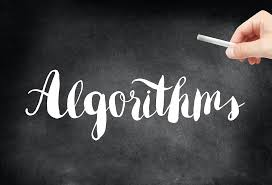 19.06.2018
15
Algoritmer
Regler som datamaskiner følger.

Trekker ut det relevante fra Big Data
18.06.2018
16
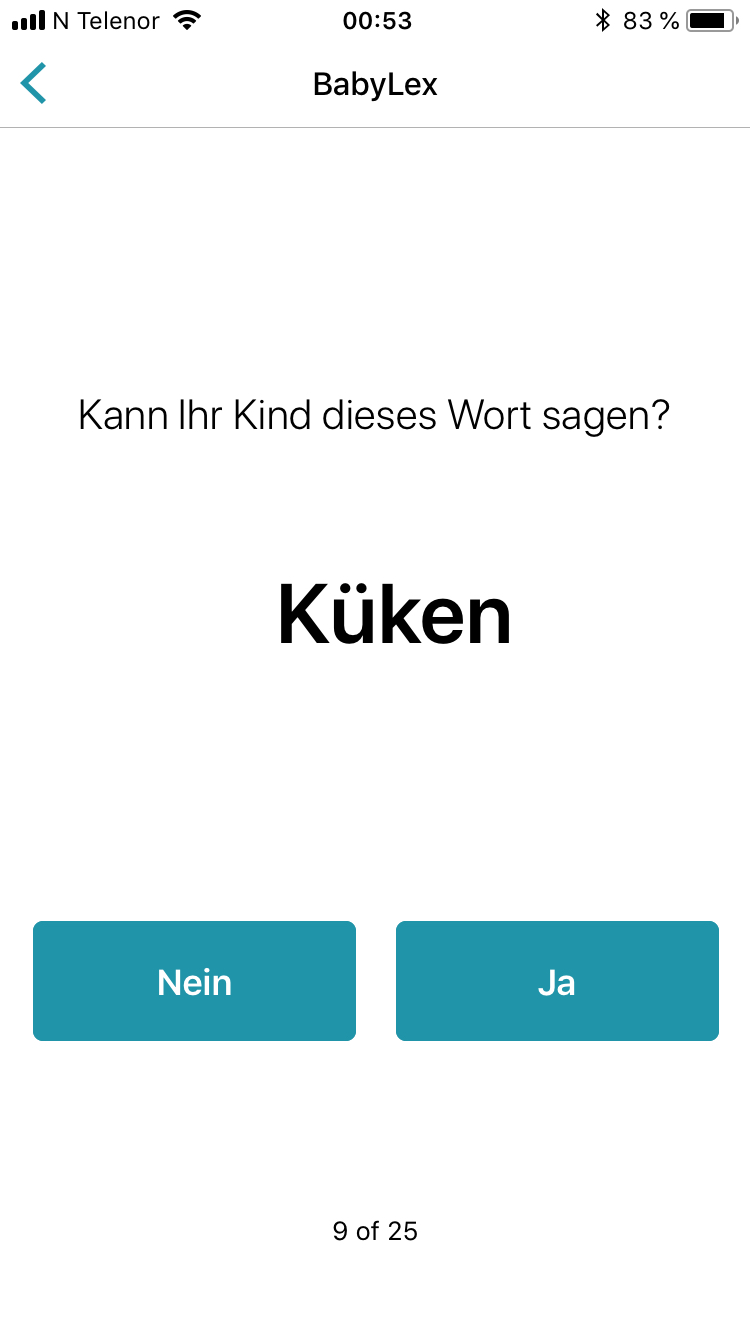 Algoritmer i mobilapp
Effektivisert språktest av barn
18.06.2018
17
Algoritme for rydding i skjema
18.06.2018
18
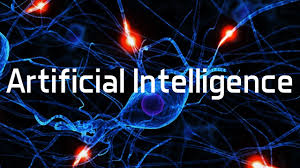 19.06.2018
19
Kunstig intelligens (Artificial Intelligence)
Algoritmer som kan forbedre seg selv
Eks.:
IFI har en robot som trenes til å løpe raskere
Tester ut raskeste veien og løser hindringer
Gjør ikke samme feil to ganger
AI går ut på trene opp datamaskiner
Det finnes ingen magi eller intelligent datamaskin…
18.06.2018
20
Bruke AI til å rydde i Nettskjema
Automatisk forbedring av ryddealgoritme
Bruker kan huke av for at spørsmål er personopplysninger
Eks. «Nachname»
Vi rydder dette feltet
Om flere sier dette er personopplysninger kommer det inn i lista over spørsmål som ryddes
18.06.2018
21
AI-satsning
UiO har midler for å teste dette ut
Teste ut på Røntgen
Trenes opp av leger
Gir råd til legen
18.06.2018
22
Robotic Process Automation (RPA)
Automatisere arbeidsprosesser som ikke enkelt lar seg løse med tyngre systemintegrasjoner. 
UiO tenker bruke dette på lesing av politiattester
18.06.2018
23
Datainnsamling via nett – nettskjema.uio.no
Krever ekstremt høy grad av sikkerhet og personvern
UiOs løsning for datainnsamling og behandling av data med sensitive personopplysinger har fått internasjonal oppmerksomhet
18.06.2018
24
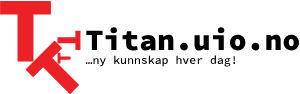 18.06.2018
25
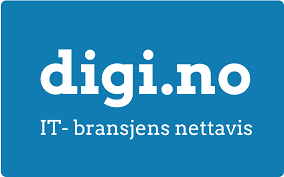 18.06.2018
26
18.06.2018
27
Hvordan klarer vi å utvikle mobilapper som samler inn sensitive personopplysninger?-fordi vi har innebygd personvern!						…overalt
18.06.2018
28
Nettskjema mottar daglig mellom 2000 og 10 000 svar
Spesialisert for forskning og studieadministrasjon
Nasjonal tjeneste fra UiO
Høy sikkerhet med mye krypto…
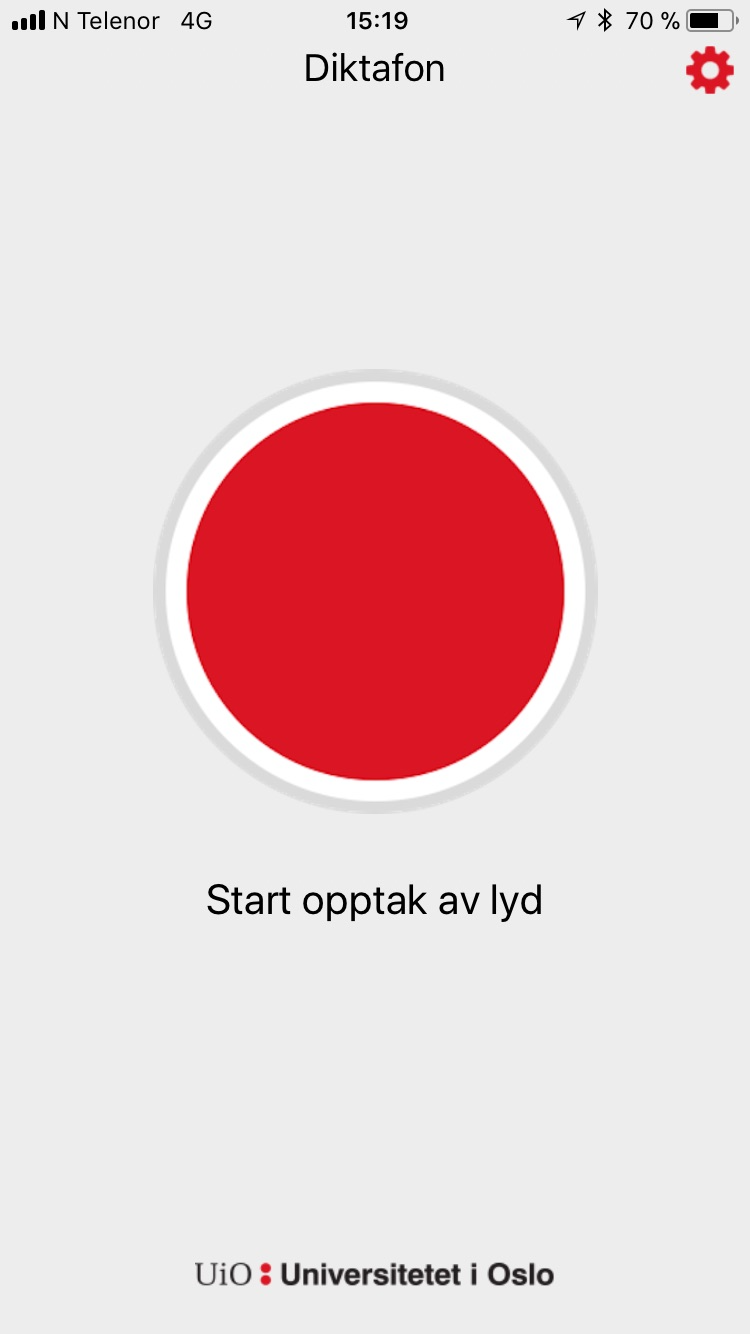 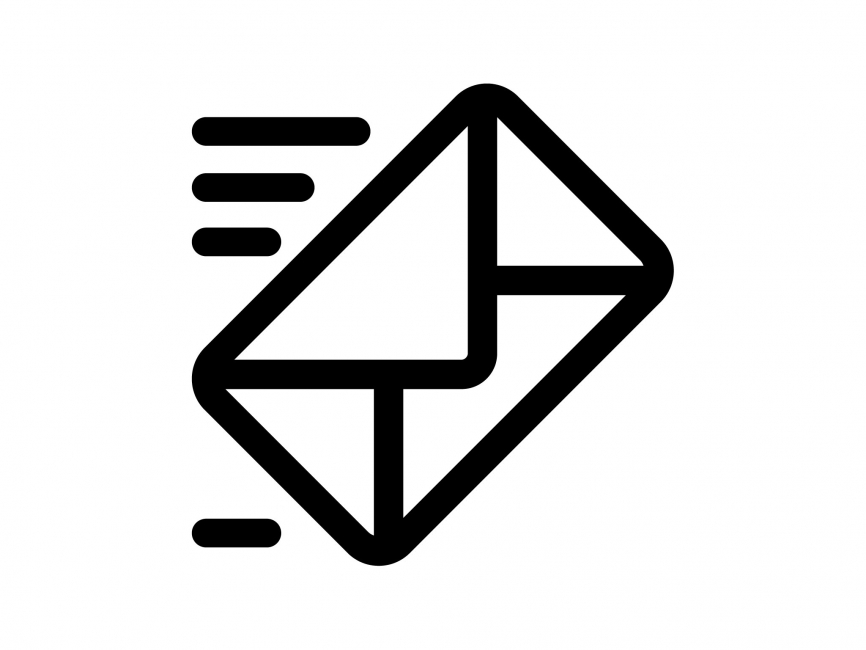 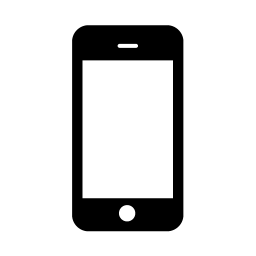 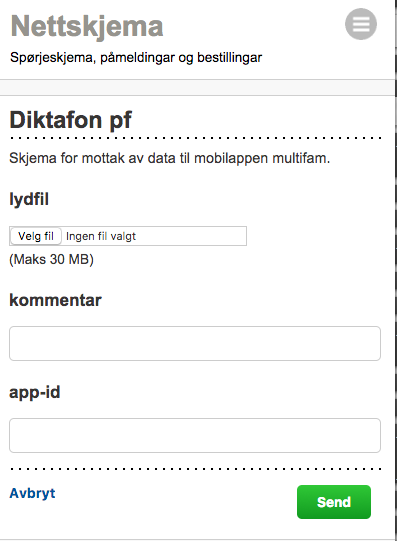 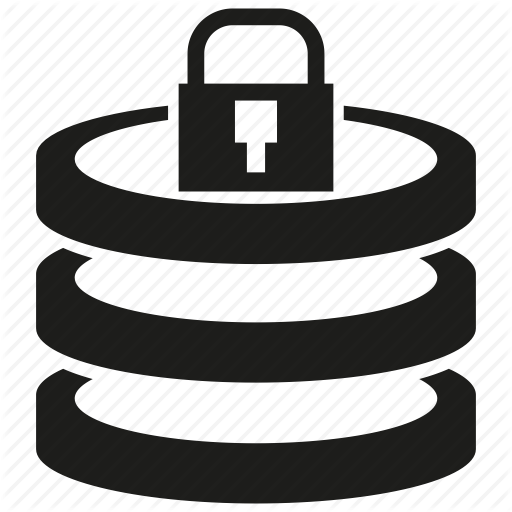 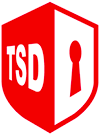 18.06.2018
29
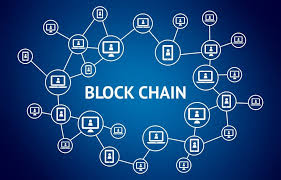 19.06.2018
30
Blockchain
Ingen weakest link
Alle deler i kjenden verifiserer hverandre
Alle har oversikt over full logging i hva som har skjedd…
Sikres med kryptering
Bitcoin har gjort verifisering kostbar (mye strøm)
Usikker på om dette er noe vi kommer til å bruke på UiO
18.06.2018
31
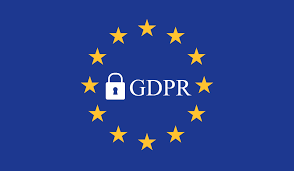 19.06.2018
32
GDPR
Veldig og ganske strax (og ikke så plutselig) trer ny personopplysningslov i kraft…
GDPR er et paradigmeskifte!
Ingen kan digitalisere slik vi gjorde før
18.06.2018
33
18.06.2018
34
18.06.2018
35
18.06.2018
36
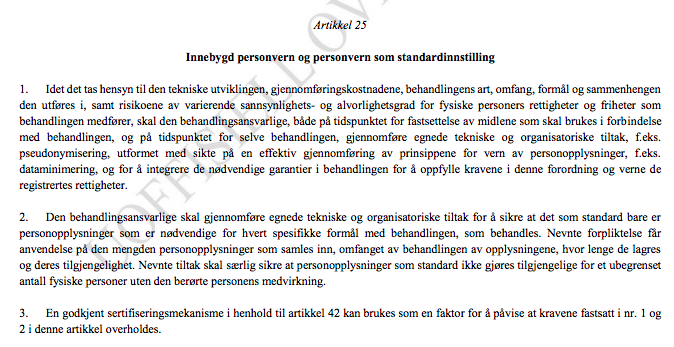 18.06.2018
37
18.06.2018
38
GPDR – kort oppsumert:
«Lovlighet, rettferdighet og gjennomsiktighet» 
«Formålsbegrensning»
«Dataminimering»
«Riktighet»
«Lagringsbegrensning»
«Integritet og fortrolighet»
«Ansvar»
18.06.2018
39
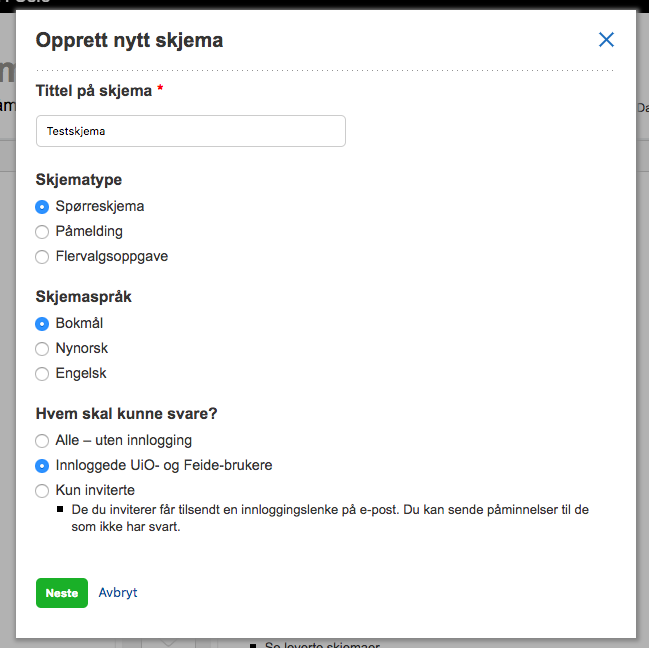 18.06.2018
40
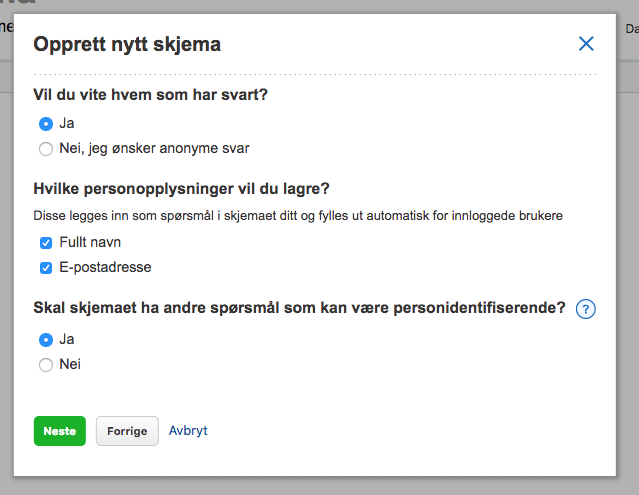 demo
18.06.2018
41
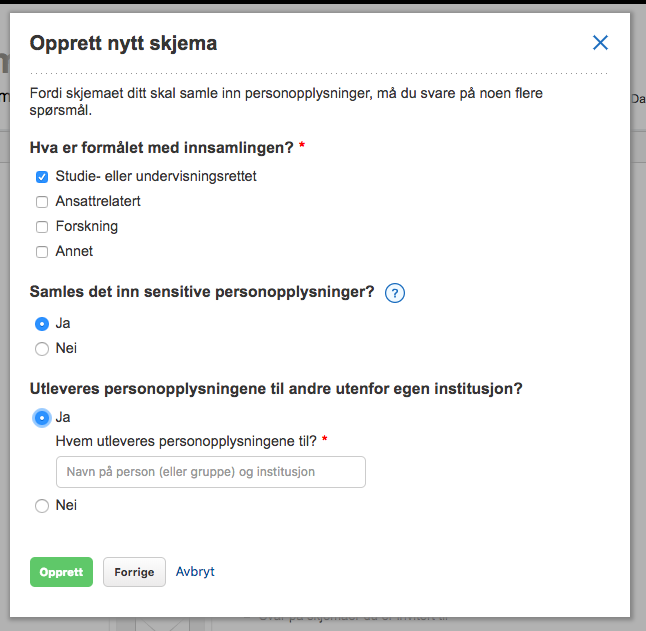 18.06.2018
42
Oppsummering
Big Data gir nye spennende muligheter
Flere oppgaver kan gjøres av datamaskiner
GDPR er paradigmeskiftet
Kun de som håndterer dette godt er med videre
19.06.2018
43
Demo av mobilapper…
18.06.2018
44